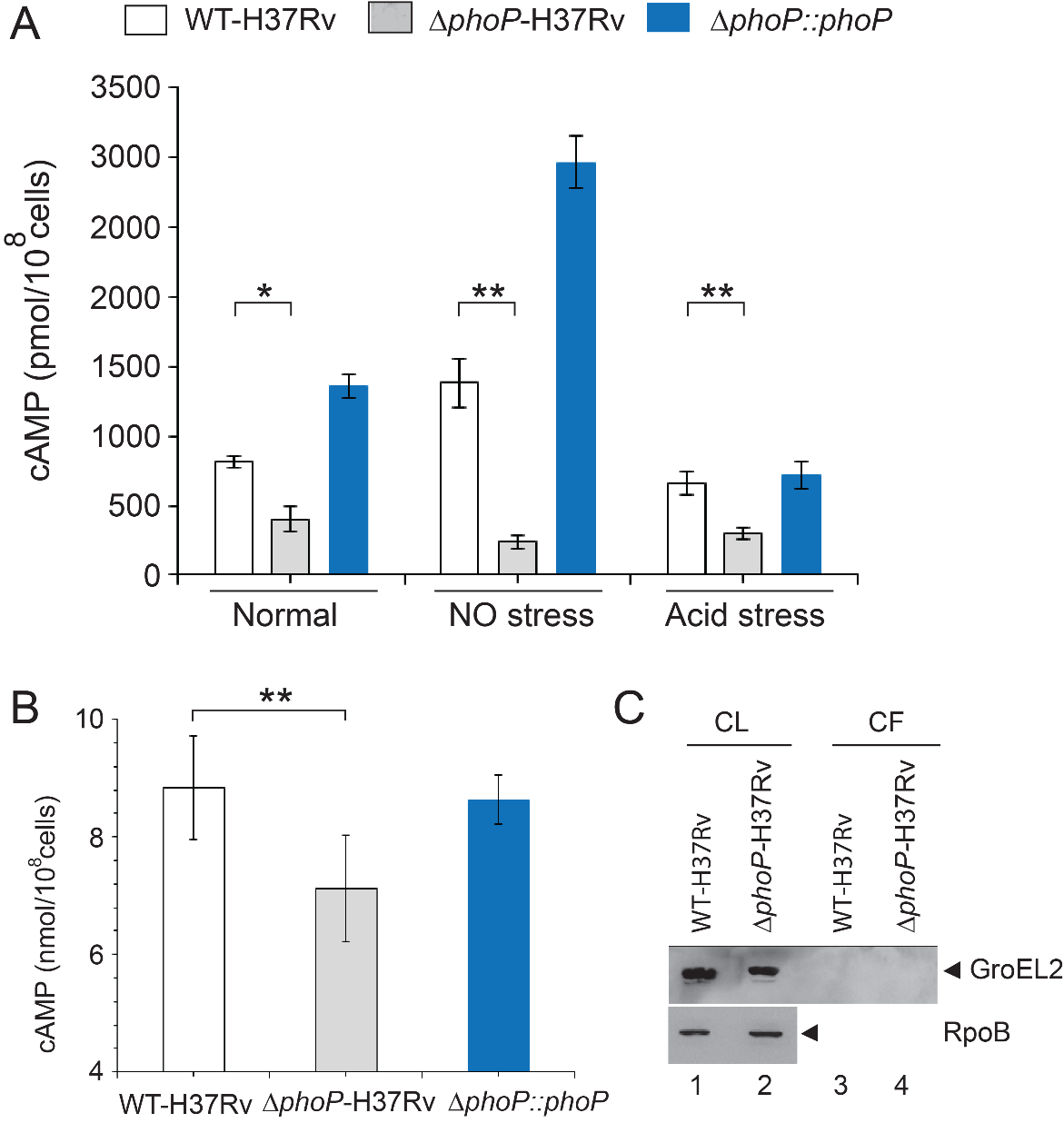 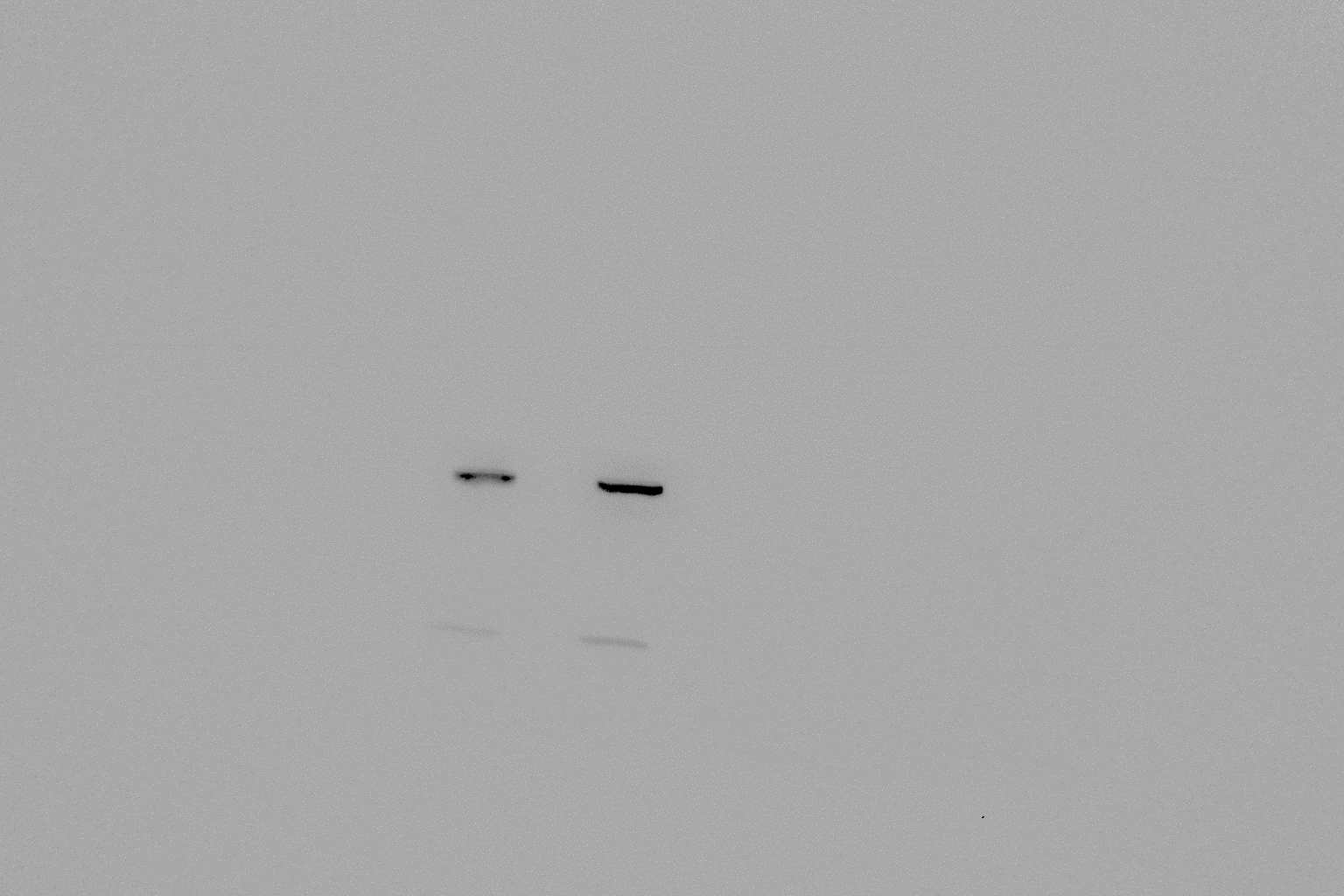 RpoB
1        2         3         4
Anti RpoB